Sewer Billing & Collections
City Council Meeting
April 27, 2021
Charge residential sewer accounts on Tax Rolls

Place delinquent Water, Sewer & Trash on Tax Rolls

Authorize City Manager to finalize contract with Webb Financial

Change Muni Code to reflect City Council direction (Public Hearing item)
For Consideration Tonight
Why now?
Sewer
Currently
Proposed
One bill to account holders for Water, Sewer & Trash

Residential, Commercial, & Multi Family all billed monthly on one bill

Delinquencies sent to collections

Limited options to collect 
No shut offs or late fees
Residential, multifamily billed on tax rolls twice annually. 

Commercial will remain unchanged. 

Delinquent billing will be done annually on the tax rolls

Monthly bills for water & trash
Status of Delinquent Accounts
Total Amount Delinquent for water, sewer, & trash: $229,164.87

No water shutoffs are allowed under state law

No late fees are collected 

Delinquent Accounts sent to collections
	Consistently is an issue
	Difficult to collect
		2019: $528.50
		2018: $298.00
Delinquent AccountsTotal Amount Delinquent for water, sewer, & trash: $229,164.87
Collection Agency Costs
Collection agency charges 38% or more on recovered money: 

Total Cost to recover: $87,082
County of Tulare Costs
County charges $200 plus $1 per parcel
Consultant Contract - $5K 
	
	County 		$600
	Consultant	$5,000
	Total		$5,600

Can be assessed every year to City through property tax payments
Lindsay Municipal Code:Title 13 Public Services
Objectives:
Bring Title 13 of Muni Code up to date with current city practices surrounding water, sewer, and refuse
Majority of changes include updates to duties previously assigned to “City Clerk”
A starting point… Lindsay’s Municipal Code contains 19 Titles in all – will likely require similar “housekeeping” overhauls in the future

*All amendments in Ordinance 587 reviewed by City Attorney as to form and content
Lindsay Municipal Code:Title 13 Public Services
Other proposed amendments:
Deletion of “super bill” requirement for water, sewer, and refuse disposal i.e. that all charges must be paid together
Prop 218 requirements for determining service charges (California State Law Article XIIIC, Section 5.32.040, 5.32.310)
Delinquency charges and penalties for water, sewer, or disposal would be applied to and recovered by the City through Tulare County property tax rolls
Public Outreach
Timeline
Questions
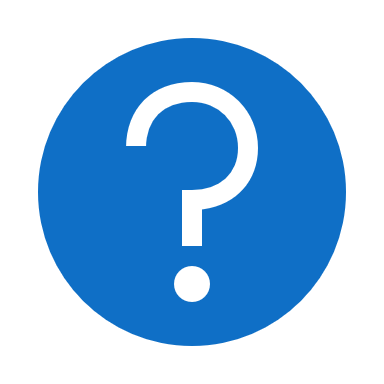